Всем советы дать готов – 
С. В.Михалков
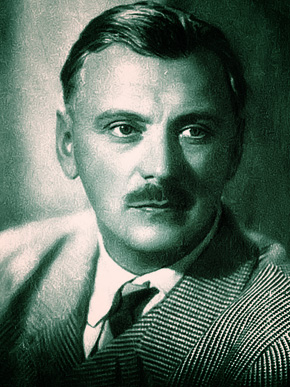 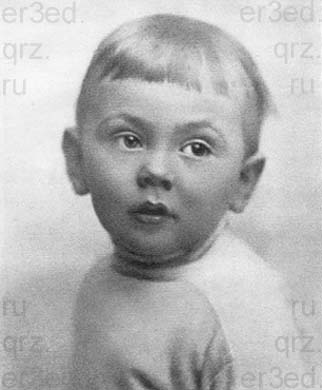 С. В. Михалков родился 28 февраля (13 марта 1913 года)  в Москве.
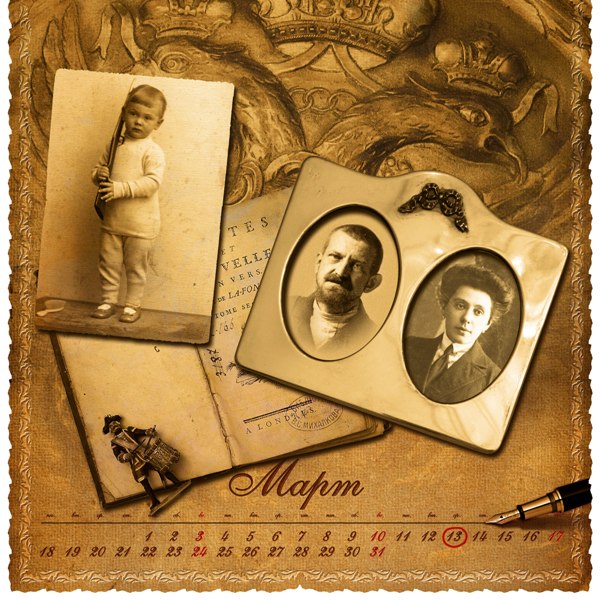 Усадьба Михалковых
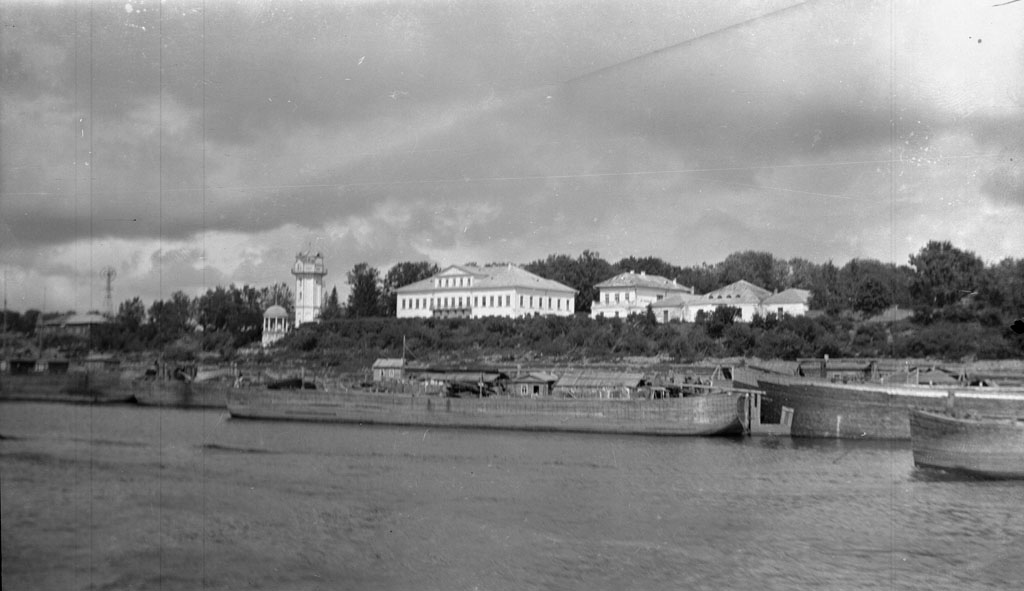 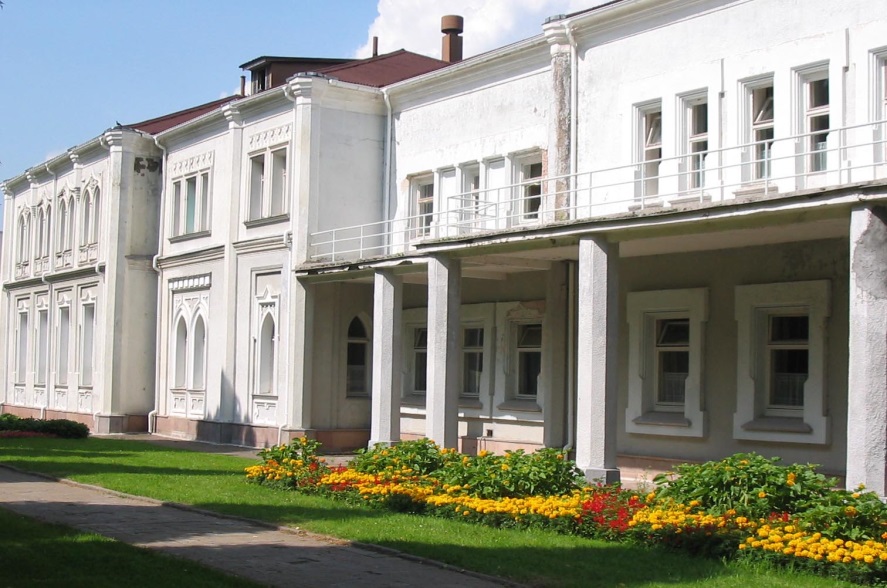 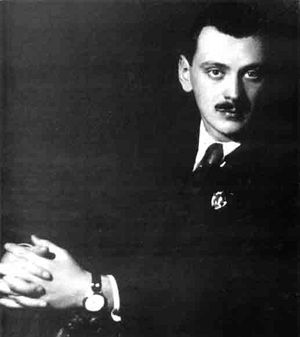 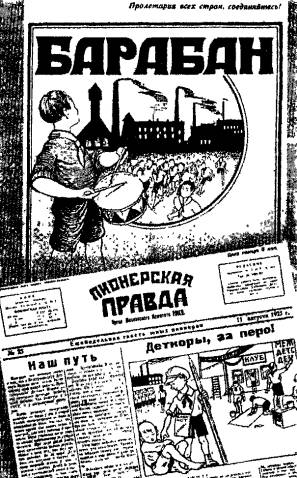 В  1933 году Михалков стал внештатным сотрудником отдела писем газеты «Известия» Публиковался в журналах «Огонёк», «Пионер», «Прожектор», в газетах «Комсомольская правда», «Известия», «Правда».
В 1935 году вышло произведение, ставшее классикой советской детской литературы, — «Дядя Стёпа».
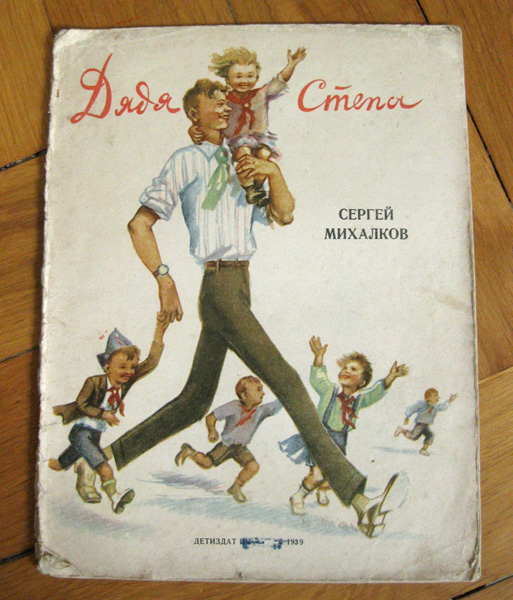 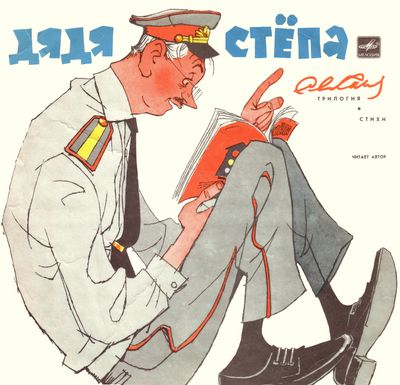 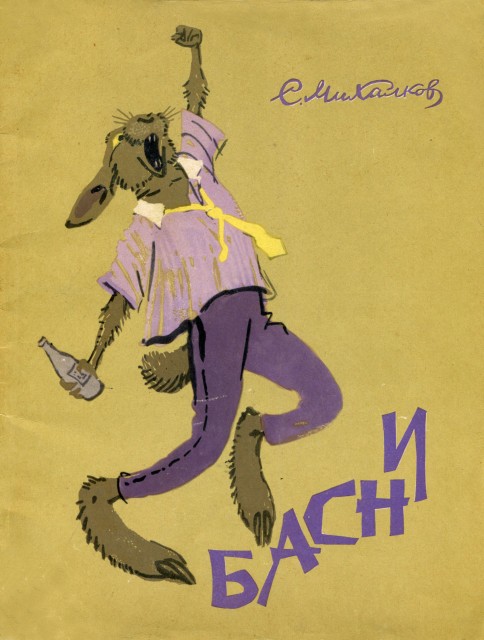 . В 1935—1937 годах учился в Литературном институте. Были опубликованы сборники его стихов и басни.
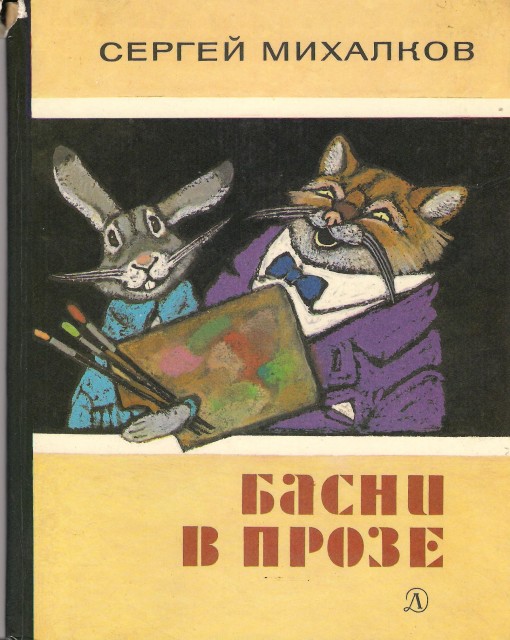 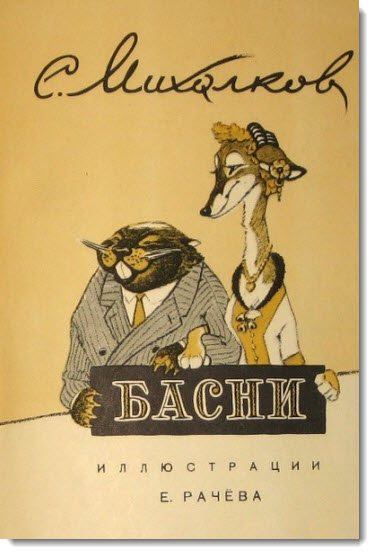 Писал и прозаические сказки. Наиболее известная – Три поросенка (1936) – переложение английской народной сказки.
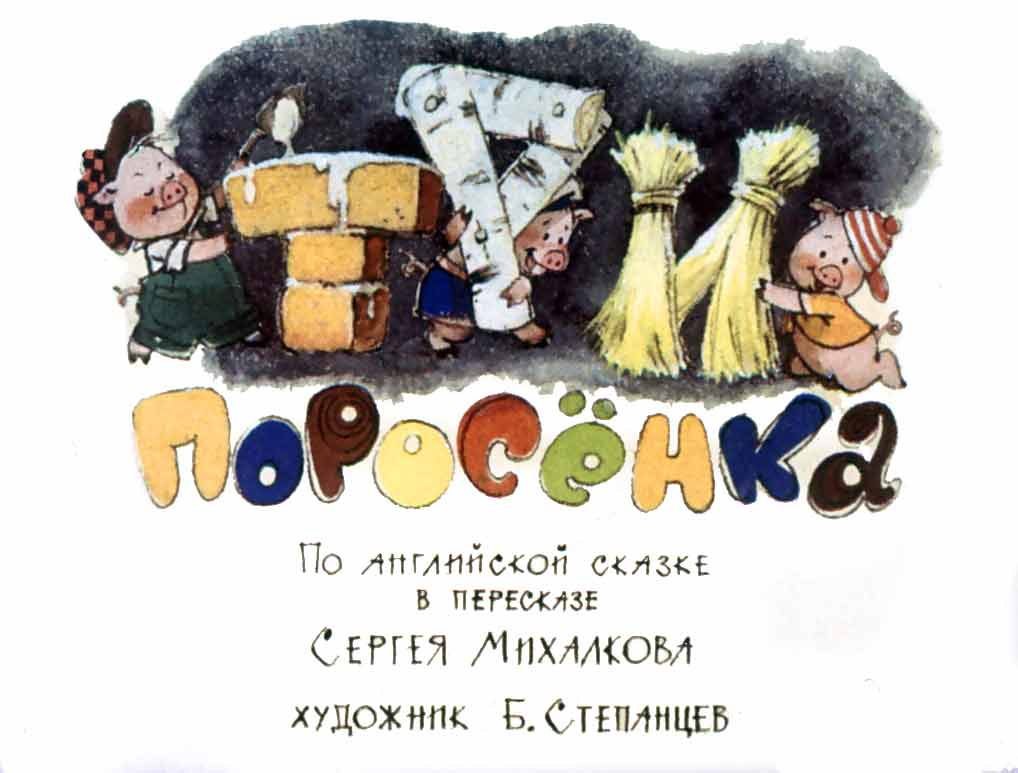 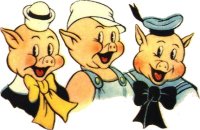 Годы войны.
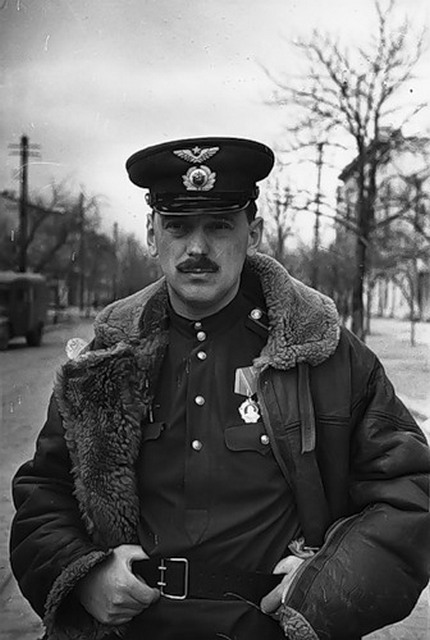 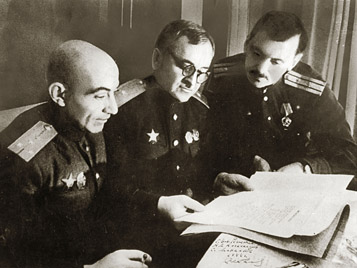 Во время Великой Отечественной войны Михалков — корреспондент газет «Во славу Родины», «Сталинский сокол».
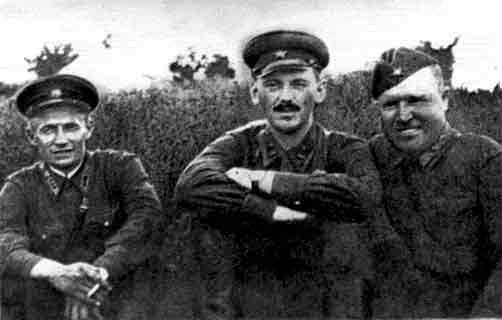 Деятельность в годы известности
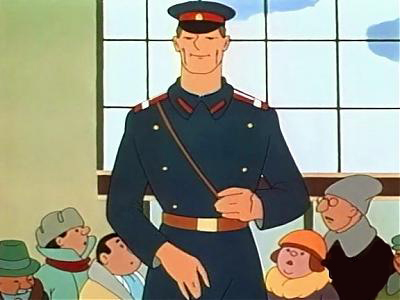 После войны Михалков создаёт пьесы для детских театров, сценарии для мультфильмов.
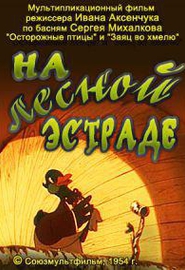 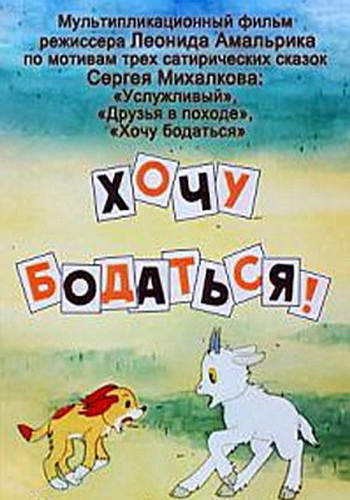 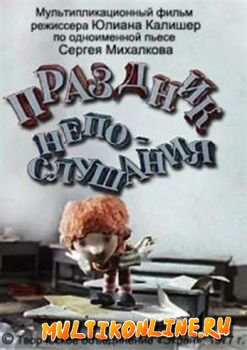 Работа над гимнами СССР и России
В 1943 году правительство СССР принимает решение о смене старого гимна . По итогам конкурса лучшим был признан текст журналиста и поэта Габриэля Эль-Регистана , созданный в соавторстве с Сергеем Михалковым.
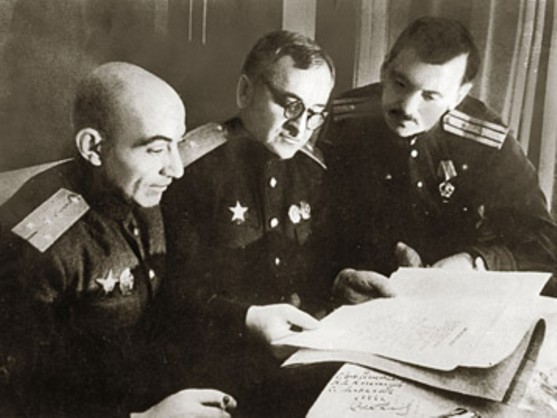 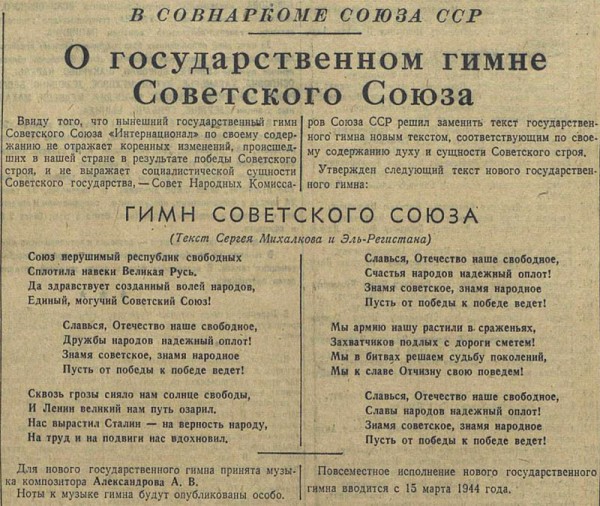 Первое исполнение Государственного гимна СССР состоялось в новогоднюю ночь 
1 января 1944 года.
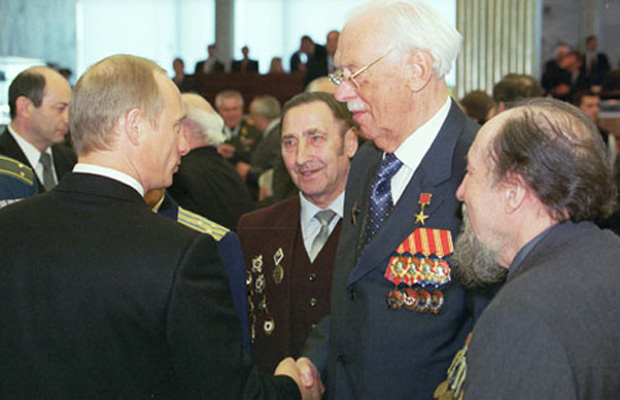 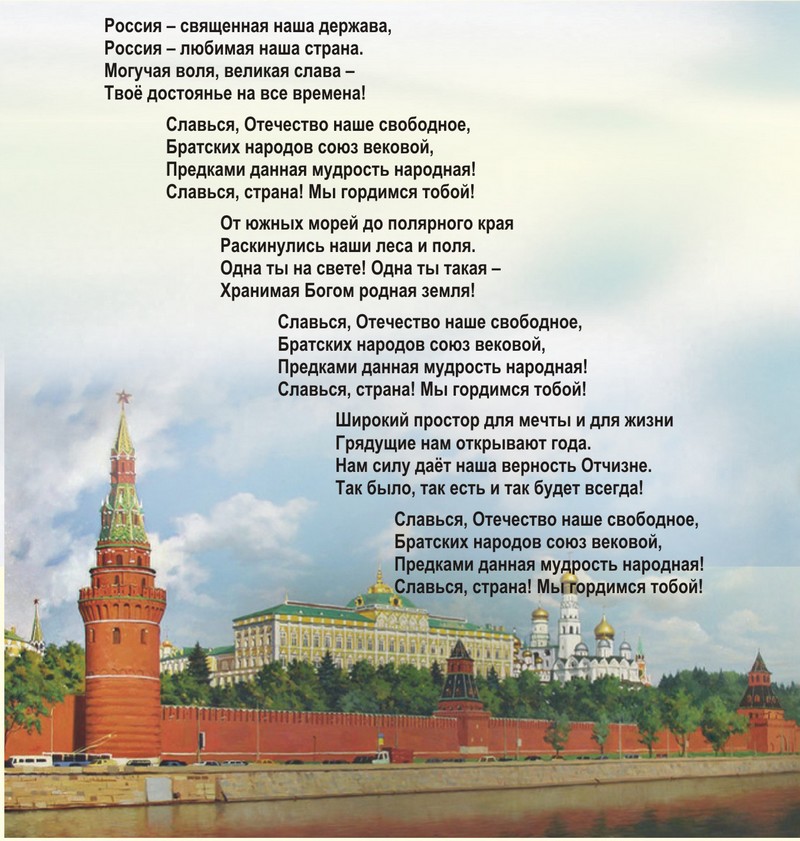 30 декабря 2000 года президент В. В. Путин утвердил текст Государственного гимна России на стихи Сергея Михалкова
С. В. Михалков сообщил в интервью, что искренне хотел сочинить «гимн православной страны».
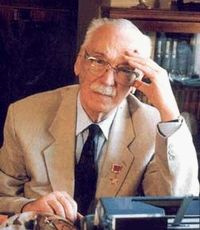 «То, что я сейчас написал, — это близко моему сердцу», — заявлял Михалков.
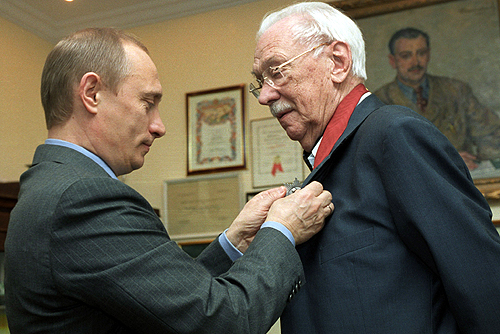 Президент России Владимир Путин наградил Сергея Михалкова орденом «За заслуги перед Отечеством» II степени
Потомки Сергея Михалкова
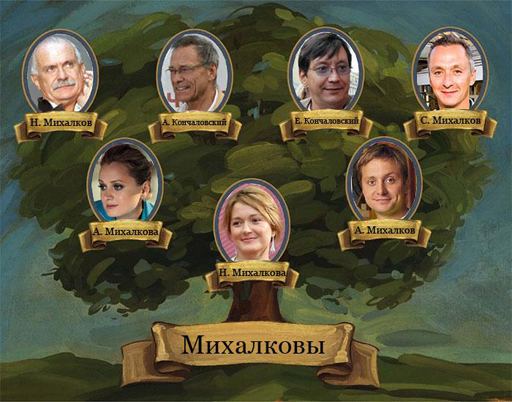 Сыновья Сергея Михалкова , Никита Михалков и Андрей Михалков – Кончаловский, являются великими кинорежиссёрами.
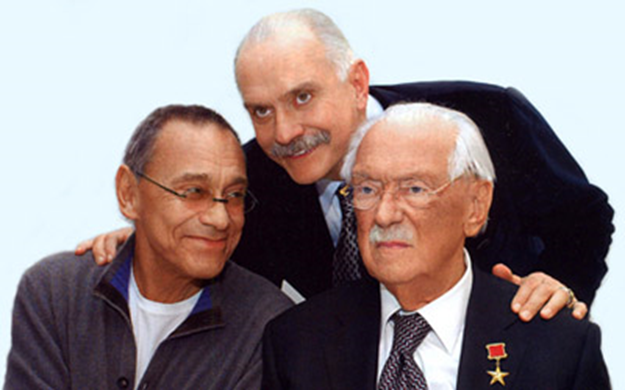 Память о Сергее Владимировиче
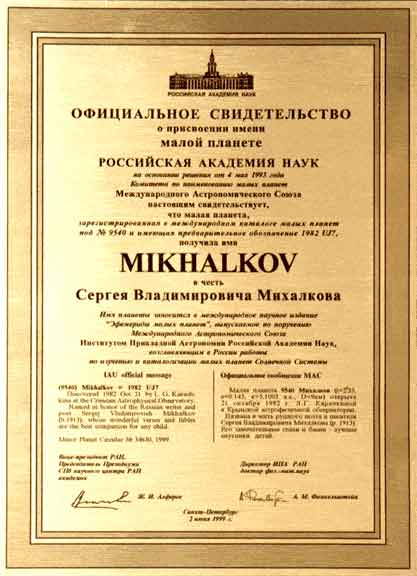 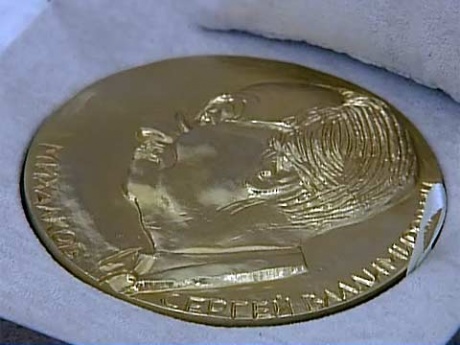 Памятная Золотая медаль имени Сергея Михалкова
28 мая 2014 года  в Москве открыли памятник С. В. Михалкову
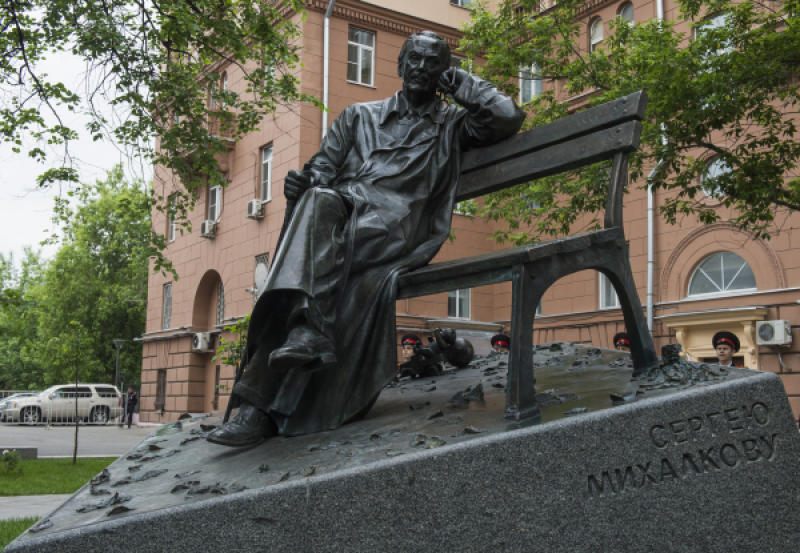 Презентацию подготовили учителя начальной школыГБОУ СОШ № 1100города МосквыМусина Нинель ГершовнаСеменычева Ирина Александровна